DIABETES MELLITUS
Dr Saima AmbreenAssociate Professor, Internal Medicine,  HOD,Medical Unit 1, Holy Family Hospital, Rawalpindi.
Learning Outcomes:
Diagnostic Criteria For DM
Different Types of DM
Pathogenesis Of DM
Symptoms and Signs Of DM
Management Of DM Type 1 & 2
Antidiabetic Drugs ,modes of action and side effects
Insulin and its Types
Gestational DM
Clinical Case Scenario:
A 55-year-old man is evaluated in the emergency department for lethargy, polyuria. He also complaints of fatigue, blurred vision, and increased thirst. On physical examination, we notice a non healing draining chronic ulcer on the left foot. Based on this scenario, what is the most probable cause of this patients symptoms?
DIABETES MELLITUS:
Core subject
Define: Syndrome with disordered metabolism and inappropriate hyperglycemia
a metabolic disorder of multiple etiology characterized by chronic hyperglycemia with disturbances of carbohydrate, fat and protein metabolism resulting from defects in insulin secretion, insulin action or both
( BSF >/= 126 mg/dl on more than 1 occasion)(BSR>/= 200 mg/dl on more than 1 occasion)
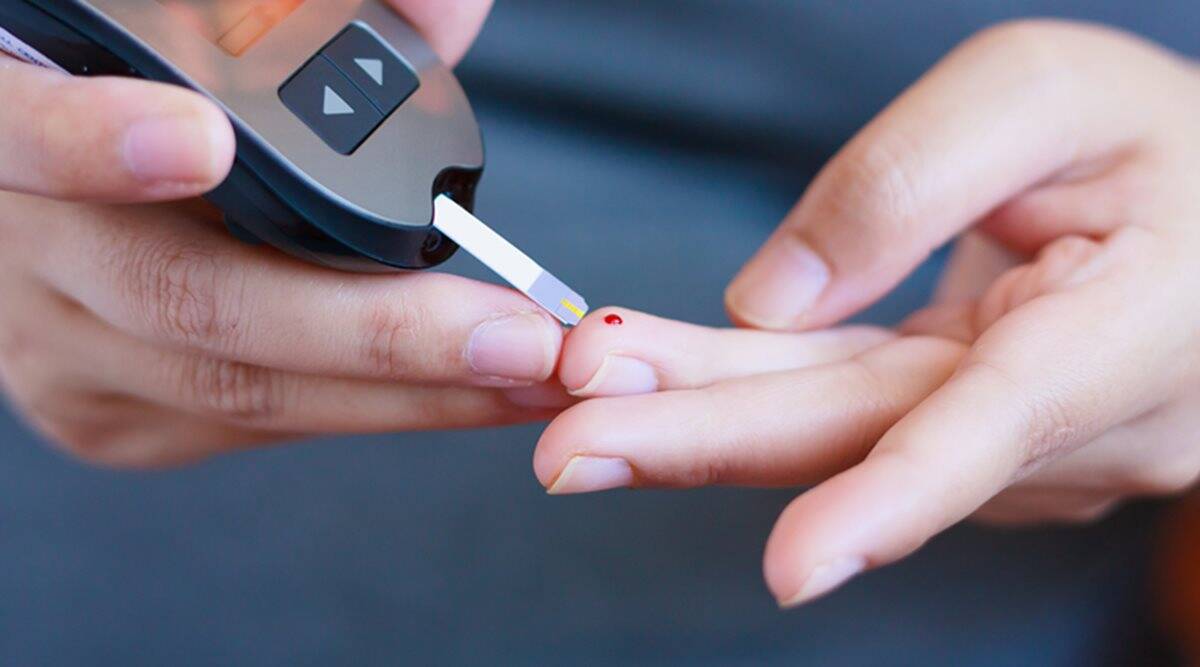 Criteria for Diagnosis of DM:
Core subject
TYPES:
Core subject
Type 1 Usually under 30 yrs of age, Autoimmune disorder, islet beta cell destruction.Due to pancreas's failure to produce enough insulin, total lack of insulin in the bodySudden onset of severe symptoms Rapid weight loss Ketones produced Managed by InsulinThis form was previously referred to as "insulin dependent diabetes mellitus" (IDDM) or "juvenile diabetes". 	               causes: autoimmune( 95%), idiopathic(5%).
Core subject
Type 2 Usually over 40 yrs of age though the age of diagnosis is getting younger, due to increase tissue resistance towards insulin,Gradual onset with mild symptoms, Most produce a normal amount of insulin but it is unable to work properly, due to insulin resistance, Many have complications at diagnosis causes: genetic and environmental factors.
   Obesity is the most important factor causing insulin resistance.This form was previously referred to as "non insulin dependent diabetes mellitus" (NIDDM) or "adult-onset diabetes".
Vertical Integration
Vertical Integration
Genetic defects of b-cell function :Maturity-onset diabetes of the young (MODY), caused by mutations in: Hepatocyte nuclear factor 4a [HNF-4a] (MODY1)\ Glucokinase (MODY2) Hepatocyte nuclear factor 1a [HNF-1a] (MODY3) Insulin promoter factor [IPF-1] (MODY4) Hepatocyte nuclear factor 1b [HNF-1b] (MODY5) Neurogenic differentiation factor 1 [Neuro D1] (MODY6) Mitochondrial DNA mutations
Vertical Integration
4. Genetic defects in insulin processing or insulin action 
 Defects in proinsulin conversion 
 Insulin gene mutations 
 Insulin receptor mutations 
5. Exocrine pancreatic defects Chronic pancreatitis Pancreatectomy Neoplasia Cystic fibrosis Hemachromatosis Fibrocalculous pancreatopathy
Vertical Integration
6. Endocrinopathies Cushing syndrome Hyperthyroidism Pheochromocytoma Glucagonoma Acromegaly
7. Infections Rubella Cytomegalovirus Coxsackie virus B Epstein barr virus 
8. Drugs: Glucocorticoids, interferon, Protease inhibitors, b-adrenergic agonists, Thiazides, Nicotinic acid 
9. Genetic syndromes associated with diabetes: Down syndrome, Kleinfelter syndrome, Turner syndrome 
• 10. Gestational diabetes mellitus
Gestational DM:
Horizontal Integration
occurs in pregnant women without a previous history of diabetes
diagnosed when glucose intolerance occurs beyond 24 to 28 weeks of gestation.
Needs insulin for management of GDM.
Insulin resistance syndrome (syndrome x,metabolic                           syndrome,REAVEN’S SYNDROME)
Core subject
Metabolic syndrome is a name for a group of risk factors that occur together and increase the risk for CAD, STROKE, and type 2 diabetes 
• The two most important risk factors for metabolic syndrome are: • Extra weight around the middle and upper parts of the body (central obesity). The body may be described as "apple-shaped." 
Other risk factors include: Aging, Genes that make more likely to develop this condition, Hormonal changes, Lack of exercise
Core subject
Maturity Onset Diabetes of Young (MODY):noninsulin requiring diabetesBut age of onset is </=25 yearsAutosomal dominant inheritance patternManaged by Sulfonylureas
Core subject
MANAGEMENT:
Core subject
1) Diet Composition: 1. Carbohydrates: 60 – 70% of daily diet – Carbohydrates convert quickly to sugars Advice patient to consume a similar amount of carbs at each meal Medications can work on a consistent glucose response from foods  2. Protein: 15 – 20% of daily diet 3. Fats: No more than 10% of total calories from saturated fats
MANAGEMENT:
Core subject
2) Exercise and weight loss: Benefits of a 10kg weight loss – Fall of 50% in fasting glucose – Fall of 10% total cholesterol – Fall of 15% LDL – Fall of 30% triglycerides – Rise of 8% HDL – Fall of 10 mmHg systolic, 20 mmHg diastolic
MANAGEMENT:
Core subject
3) HbA1c:  target is 6.5% or 48 mmol/mol.  should be checked every 3-6 months until stable then 6 monthly.
4)BP:   130/80   use ACEI or ARBs for higher BP
MANAGEMENT:
Core subject
5) Oral Hypoglycemics:Biguanides( metformin) SulfonylureasThiazolidinedionesalpha glucosidase inhibitorsGLP-1 receptor agonistsDPP4 inhibitorsMeglitinidesSGLT2 inhibitors
MANAGEMENT:
Vertical Integration
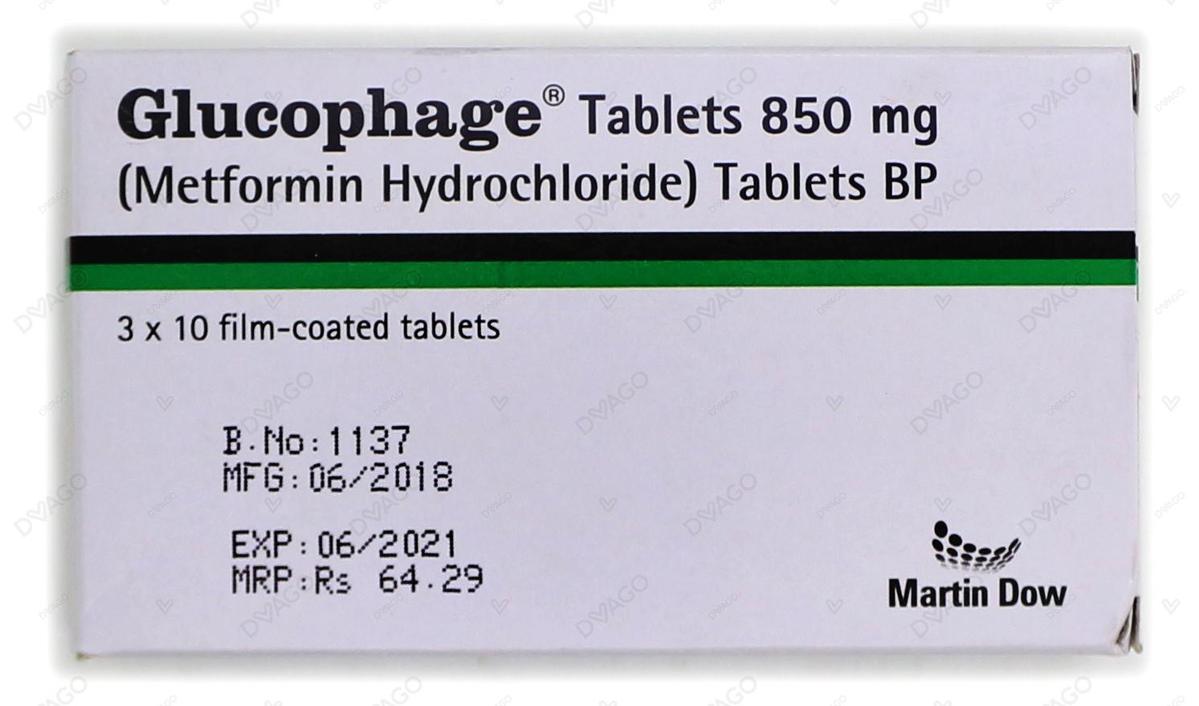 Metformin:improves insulin sensitivitydoesn’t cause hypoglycemiadoesn’t cause weight gainFirst line for obese patients in T2DMalso used in PCOS (polycystic ovarian syndrome) and NAFLD (non alcoholic fatty liver disease)side effects GI upset, lactic acidosis with liver or kidney diseasecontraindications renal failure( stop if Cr >150 umol/L), hepatic failure, heart failure, within 6 weeks of MI, before IV contrast, stop 2 days before general anesthesia
MANAGEMENT:
Vertical Integration
Sulfonylureas:insulin secretagogues- increase insulin secretionhypoglycemic episodesweight gainSIADHBMSavoid in pregnancy and lactating mothers
Thiazolidinediones: PPAR gamma receptor agonistincrease peripheral insulin sensitivityNo hypoglycemic episodesweight gainside effects: fluid retention, derange LFTs, bone fractures, bladder canceronly continue if reduction in HBA1c is >0.5% in 6 months
MANAGEMENT:
Vertical Integration
GLP1 analogs: Glucagon like peptide-1( exenatide, liraglutide)s/c injection, must be given before morning or evening meals.released by small intestine in response to oral glucose loadincrease insulin secretionresults in weight loss
DPP-4 inhibitors: Dipeptidyl peptidase inhibitors( Vildagliptin, sitagliptin)oral, No hypoglycemia, no weight gainside effects: GI upset
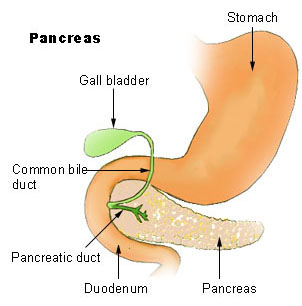 Strategy for Controlling Hyperglycemia
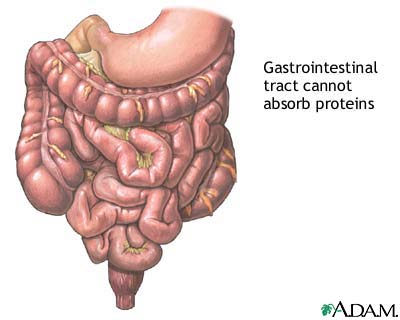 Vertical Integration
Biosynthesis in Liver
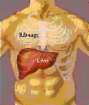 Absorption from Diet
a-Glucosidase Inhibitors
Biguanides
Cellular Uptake
Serum Sugar
Biguanides;
thiazolidinediones
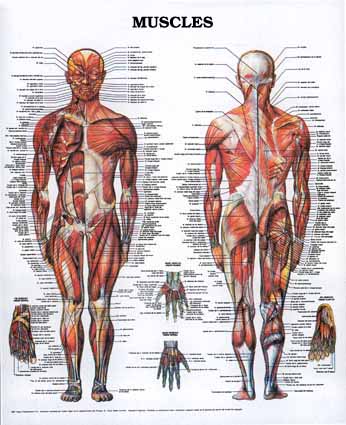 Pancreas
Insulin
Sulfonylureas

Meglitinide
24
NICE treatment algorithm:
Core subject
Usually metformin is first line
if HbA1c remains > 6.5% after 6 months, add sulfonylureas
If patient is at risk of hypoglycemia, then use DPP-4 inhibitor or thiazolidinedione
Meglitinides for patients with erratic lifestyle
GLP1 analogs (Exenatide) use only when insulin dose is high or patient is obese
If HbA1c > 7.5%, consider insulin
INSULIN:
Core subject
For all patients of T1DM
For those T2DM patients whose HbA1c levels are not within normal range with oral hypoglycemic medications.
Usually commenced if HBA1c >7.5%
Usually start from 0.5-1 units / kg / day with 2/3rd dose given in morning and 1/3rd given in evening.
Eg, for a 72 kg patient, total units would be 36, now 2/3rd of it (24 units) will be given in morning, while 1/3rd of it( 12 units) will be given in evening.
Gradually increment the insulin dose to adjust BSF and BSR at <126 and <200 respectively.
Insulin and Pro-insulin structure:
Spiral integration
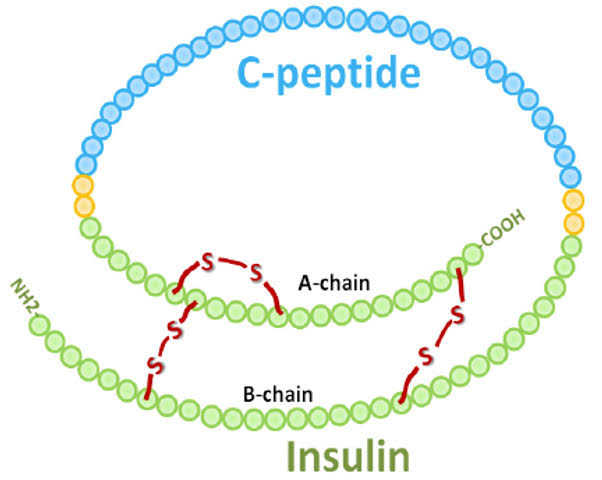 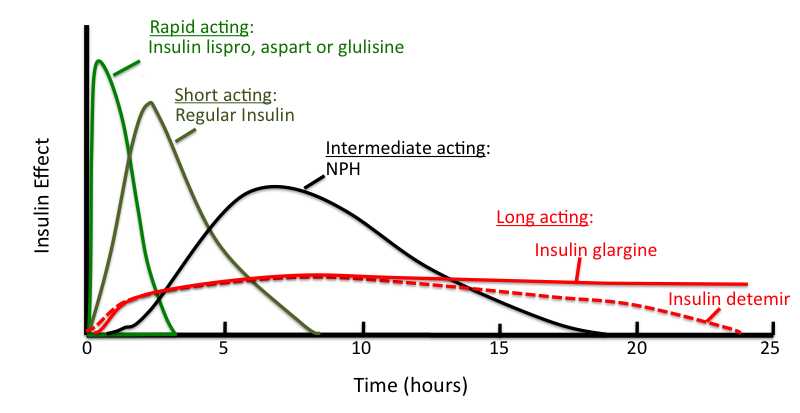 TYPES OF INSULIN:
Vertical Integration
Rapid acting: lispro, aspart, glulycine peak action in 1-1.5 hours
Short acting: regular, semilentepeak action 3-4 hours
Intermediate acting: NPH, lentepeak action 7-10 hours
Long acting: glargine, detemir, degludec, ultralentepeak action 20-22 hours
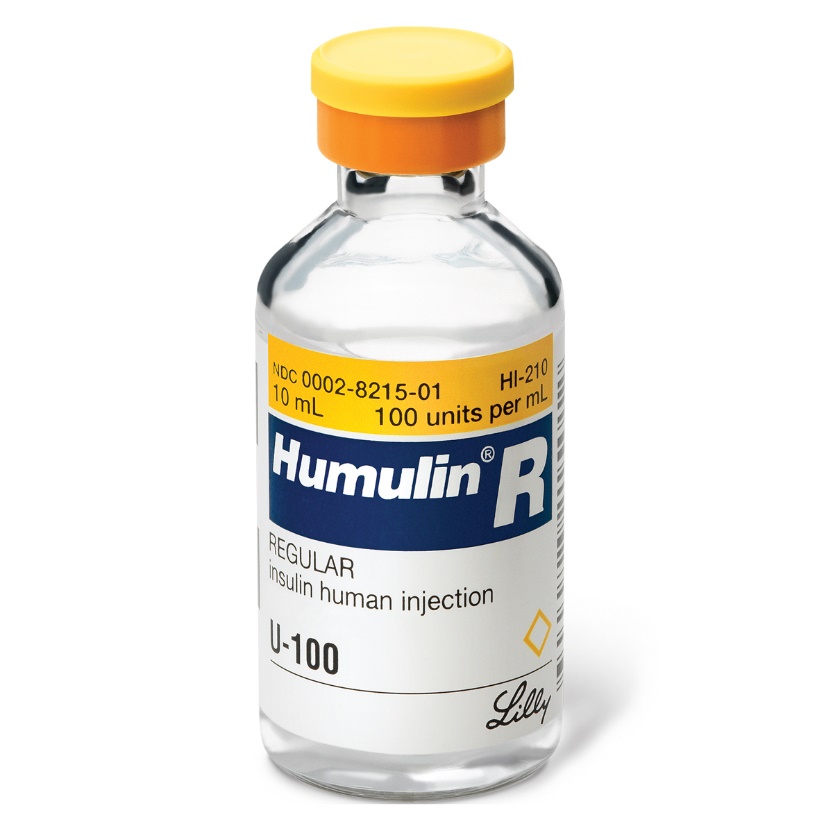 Core subject
In wards, we generally use insulin regular.
For home management, patients are generally prescribed a combination of short acting with intermediate acting ora combination of short with long acting insulin.
Premixed preparation of insulin are also available like insulin 70/30( 70% NPH, 30% R)
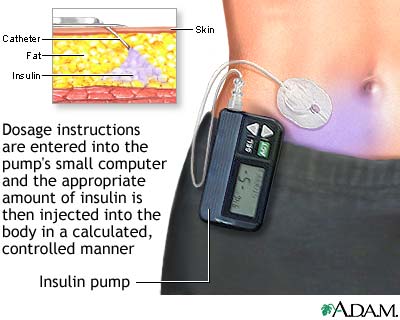 Core subject
Insulin syringe: Available in 1ml, 0.5ml, 0.3ml sizes
Sites of injection: abdomen, thigh, upper arms, flanks, buttock
Recent advancements:  insulin pen  insulin pumps  closed loop systems  inhaled insulin
Pancreatic islet transplantation
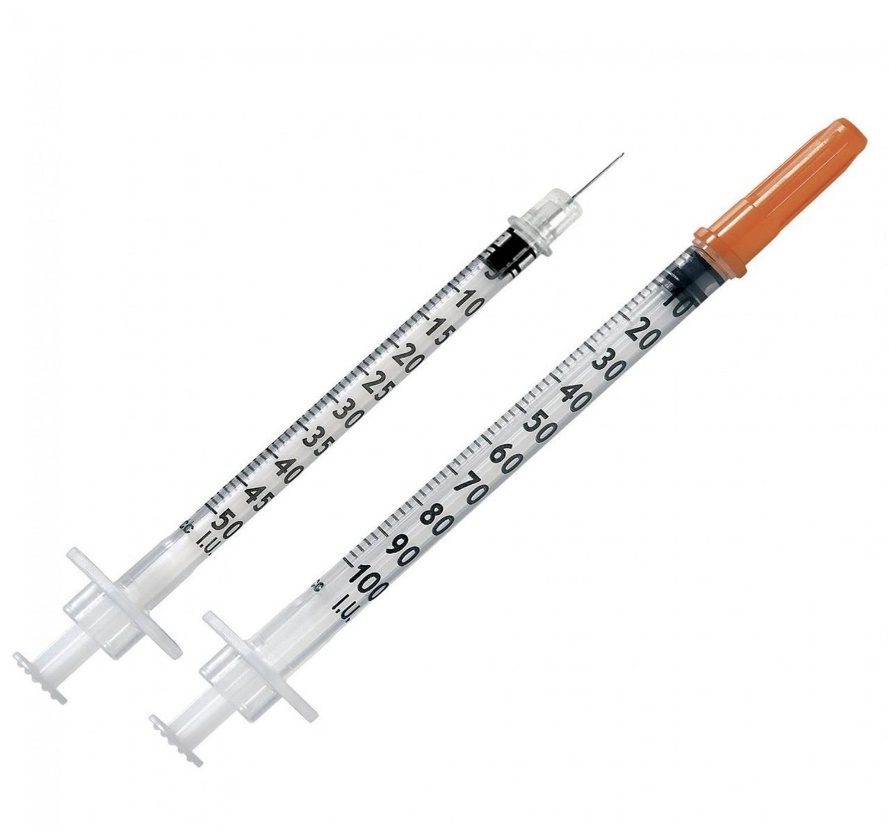 Core subject
Core subject
Annual eye examination
Annual microalbuminuria
Feet examination
BP monitoring
Lipid profile
Desired outcomes:
Core subject
Relieve symptoms
Reduce mortality
Improve quality of life
Reduce the risk of microvascular and macrovascular disease complications
Macrovascular complications:  
    Coronary heart disease, stroke and peripheral vascular disease
Microvascular Complications: 
     Retinopathy, nephropathy and neuropathy
MCQ1
Which of following confirmed values meet diagnostic threshold for Diabetes?

a)Fasting blood glucose <140mg/dl
b)Random glucose > 160mg/dl 
c)2 hours post prandial glucose 126mg/dl
d)Fasting blood glucose ≥ 126mg/dl
e)HBA1C > 6
Answer 1
Option d
MCQ 2
What is the first line drug for type 2 diabetes and obesity?

a) Acarbose
b) Metformin
c) Sulphonylureas
d) Insulin
e) Sitagliptin
Answer 2
b
Vertical integration
Researchers and  References
https://emedicine.medscape.com/article/117853-overview
https://pubmed.ncbi.nlm.nih.gov/31855345/
https://www.uptodate.com/contents/table-of-contents/endocrinology-and-diabetes/diabetes-mellitus
  https://www.nice.org.uk/guidance/ng3

Davidson’s Principles and Practice of Medicine
The Oxford Textbook of Medicine
Medical Diagnosis and Treatment 2022
Harrison’s Principles of Internal Medicine